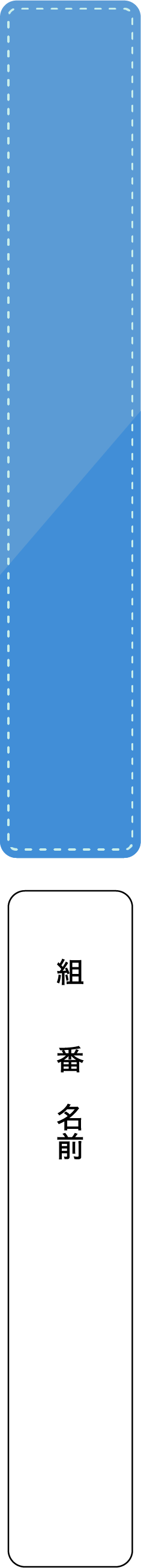 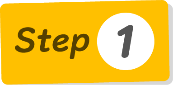 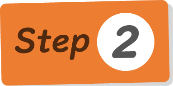 ３年　幸福について
グー、カイ、トッポはそれぞれ、議論においてどのような役割を果たしているだろう。第一場面の発言を手がかりにしてまとめよう。
ステップ１で整理したそれぞれの役割を踏まえて、議論の続きを書こう。
カイ　じゃあ、どういう場合に人それぞれなのかを考えてみようか。
トッポ　さっきのケーキの例でいうと、ケーキを好きかどうかで幸せかどうかも変わってくるよね。
カイ　


グー　


カイ　


トッポ